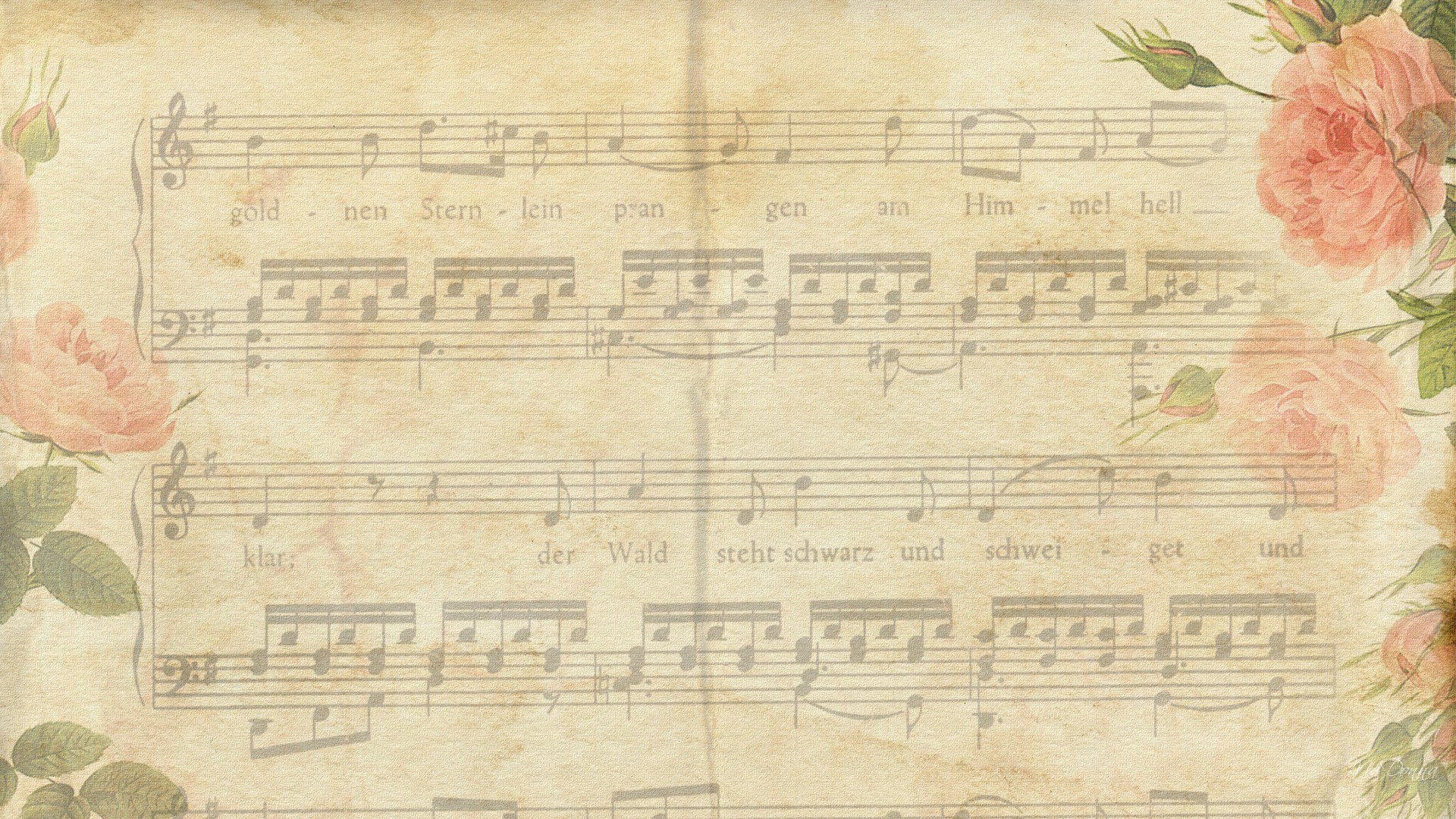 Развитие музыкального
восприятия учащихся на уроках  отраслей «Искусства»
Подготовила:
Зиядинова Эльвира Анисимовна
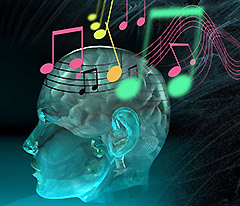 Восприятие – это отражение в коре головного мозга предметов и явлений, воздействующих на анализаторы человека.  Восприятие – не просто механическое, зеркальное отражение мозгом человека того, что находится перед его глазами или того, что слышит его ухо. Восприятие всегда активный процесс, активная деятельность. Оно является первым этапом мыслительного процесса, следовательно, предшествует и сопутствует всем видам музыкальной деятельности.
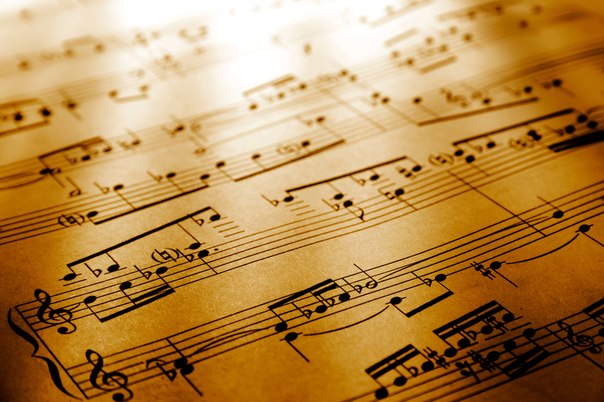 Музыкальное восприятие есть восприятие, направленное на постижение и осмысление тех значений, которыми обладает музыка как искусство, как особая форма отражения действительности, как художественный эстетический феномен.     Е.В.Назайкинский(музыкант-психолог)
Музыкальное восприятие - один из важнейших факторов совершенствования музыкального образования.
Авдеева С.Л.
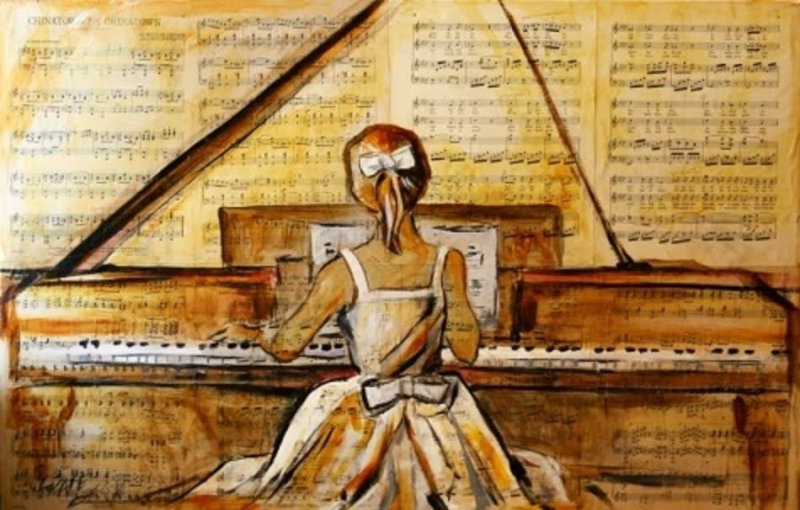 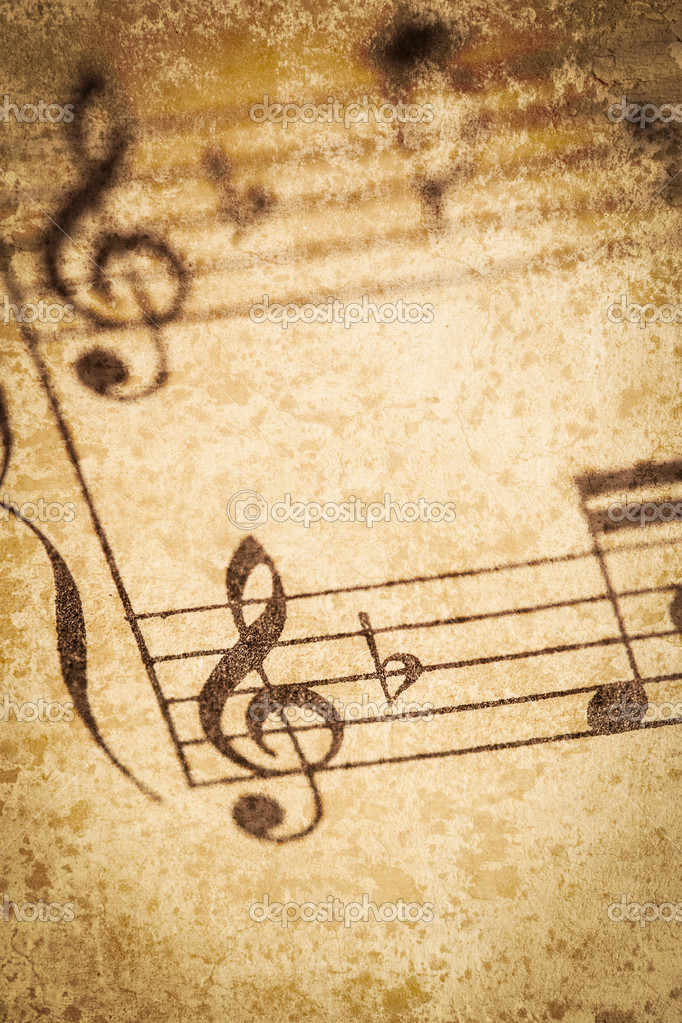 Воспринимать музыку – это значит различать ее характер, следить за развитием образа: сменой интонации, настроений.
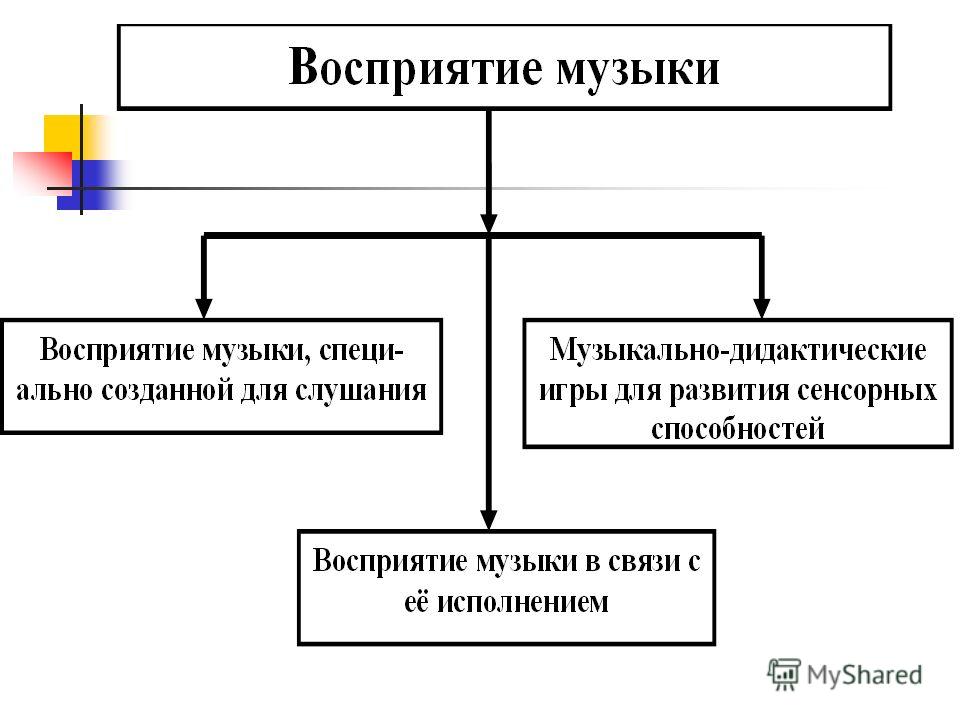 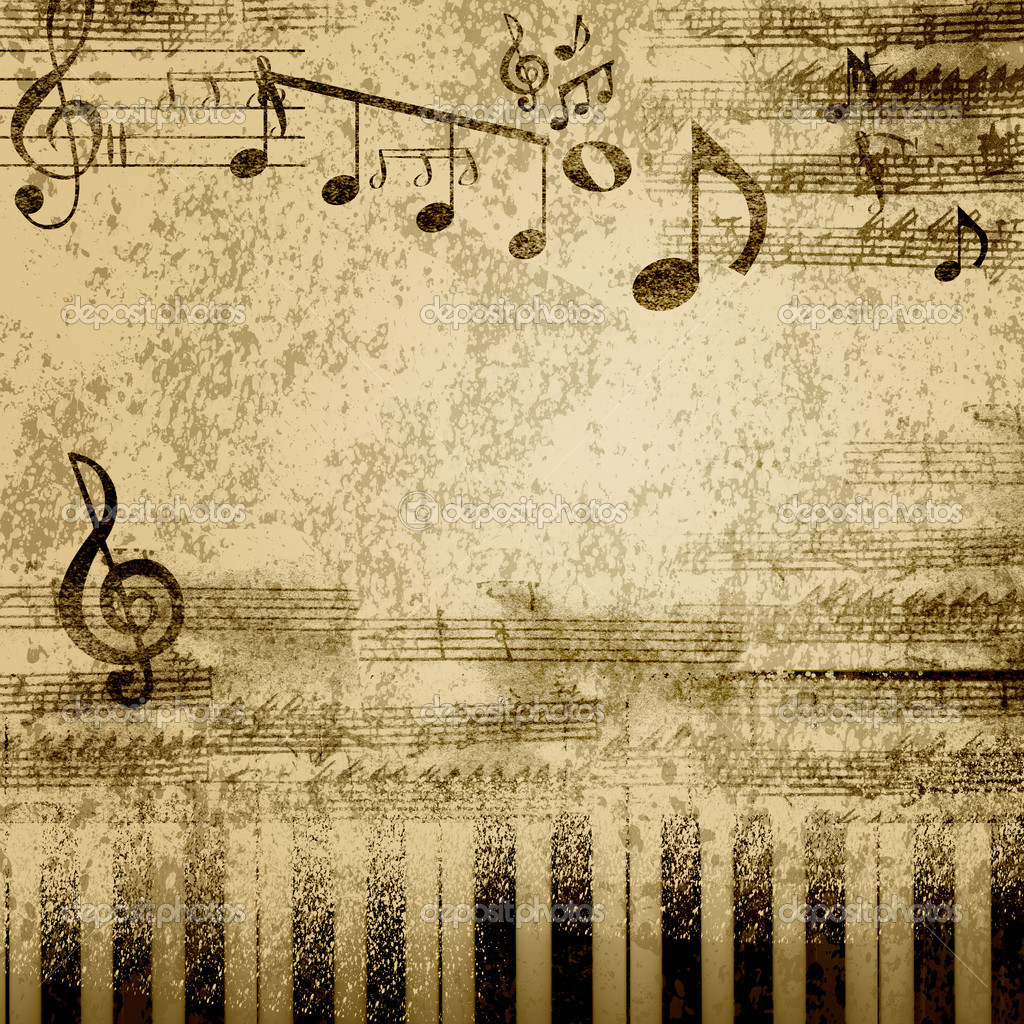 В процессе восприятия музыки выделяют этапы:
 
этап возникновения интереса к произведению, которое предстоит услышать, и формирования установки на его восприятие;
этап слушания;
этап понимания и переживания;
этап интерпретации и оценки;
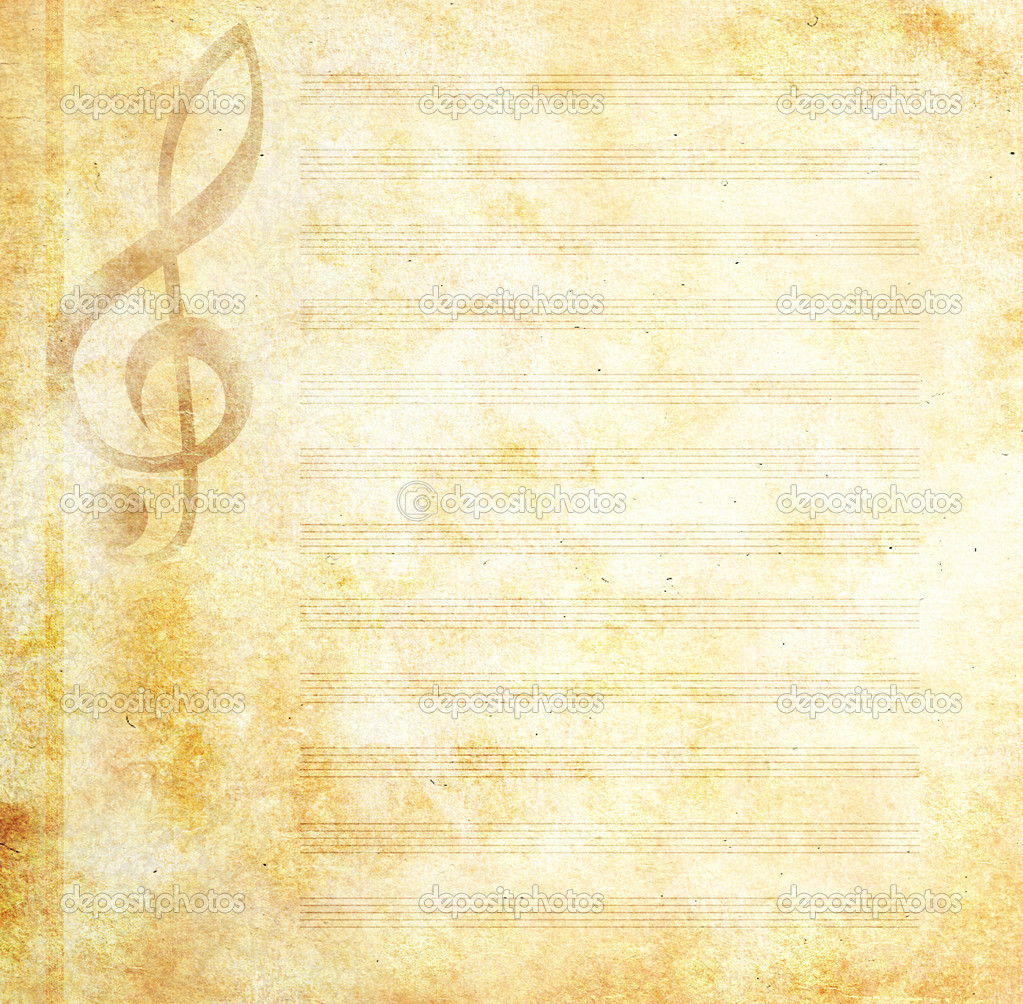 Развить музыкальное восприятие – 
 научить слушателя сопереживать чувствам и настроениям, выраженных композитором при помощи игры звуков, специальным образом организованных. 
включить слушателя в процесс активного сотворчества и сопереживания идеям и образам, выраженным на языке невербальной коммуникации.
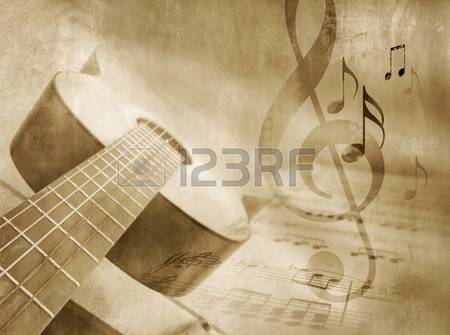 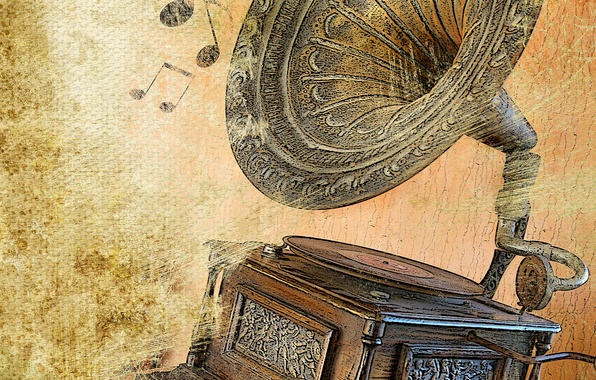 Музыкальное восприятие осуществляется не только через слушание, но и через музыкальное исполнительство – пение, музыкально-ритмические движения, игру на музыкальных инструментах.
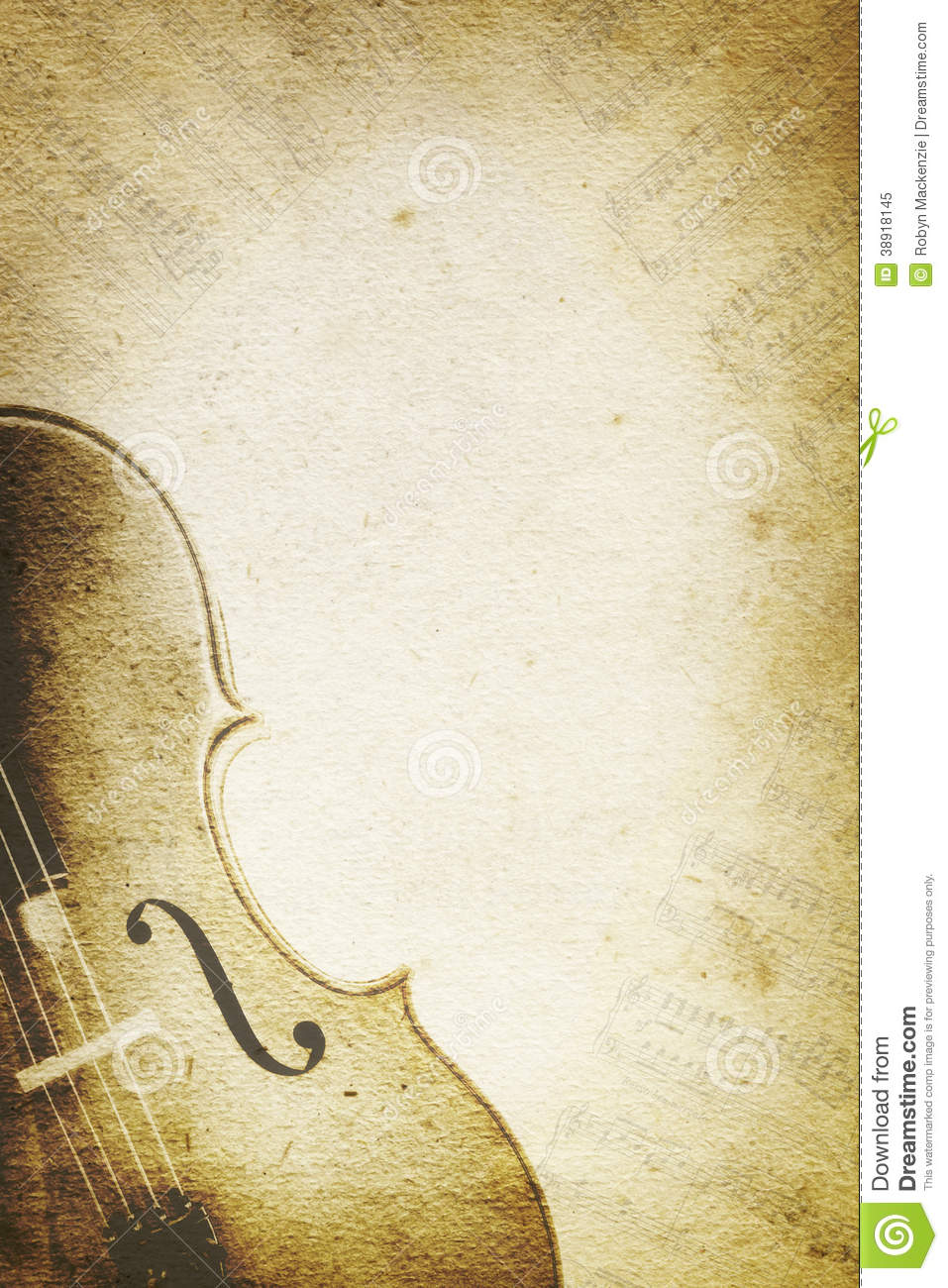 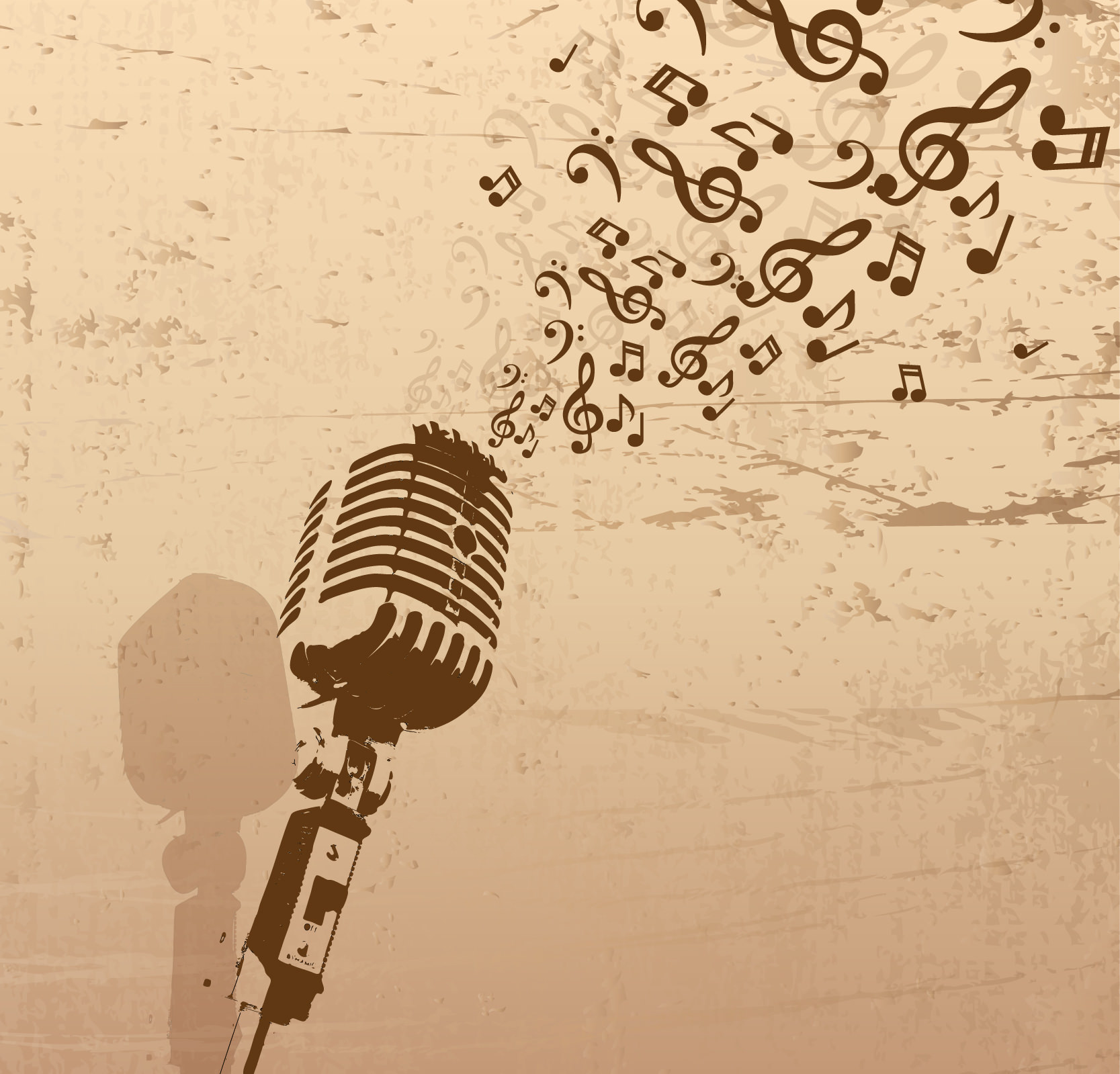 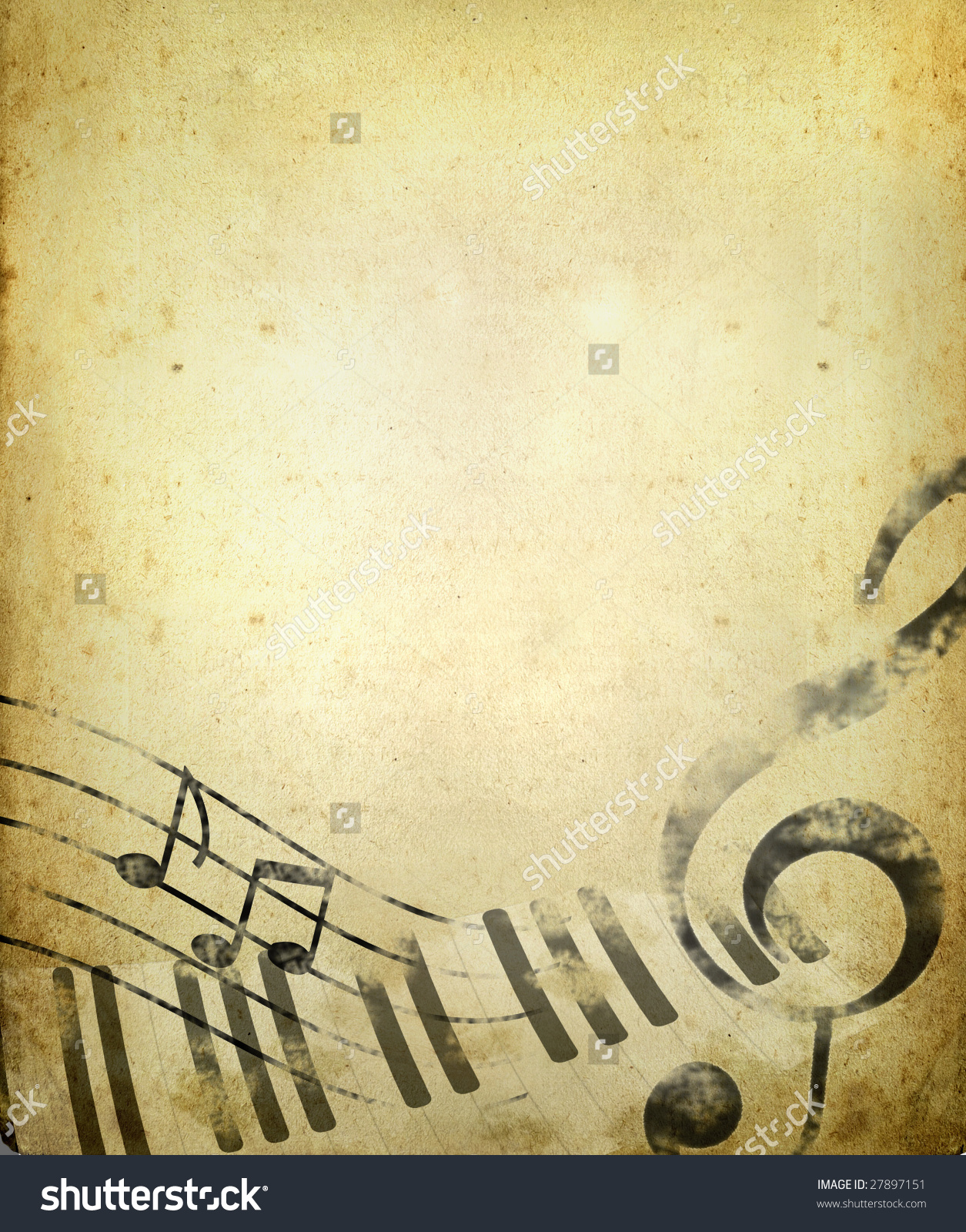 Методы развития музыкального восприятия: 

Словесный метод (беседа, поощрения, напоминания); 
Метод создания композиций (иллюстрирование музыки музыкальными инструментами, движениями); 
Метод создания художественного контекста (синтез с другими видами искусствами); 
Наглядный метод: наглядно-слуховой (выразительное исполнение музыкального произведения), наглядно-зрительный (показ портрета композитора, картины); 
Практический метод (передача музыки в движениях, вокализация музыки, дидактические игры, оркестровка, инсценировка); 
Метод переинтонирования (сравнение, контрастное сопоставление различных произведений).
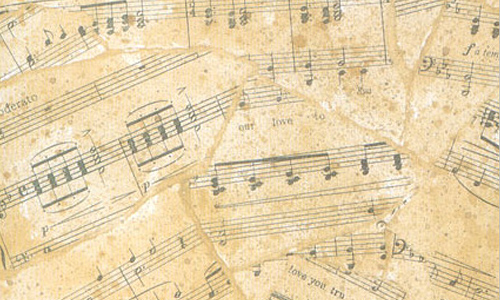 Этапы организации процесса восприятия музыкального произведения:
вступительное слово учителя;
слушание произведения;
беседа о прослушанном произведении;
анализ произведения;
повторное слушание.
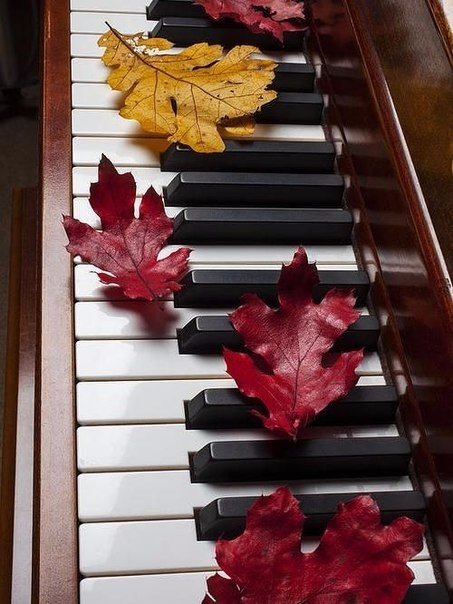 СПАСИБО 

ЗА
 ВНИМАНИЕ!